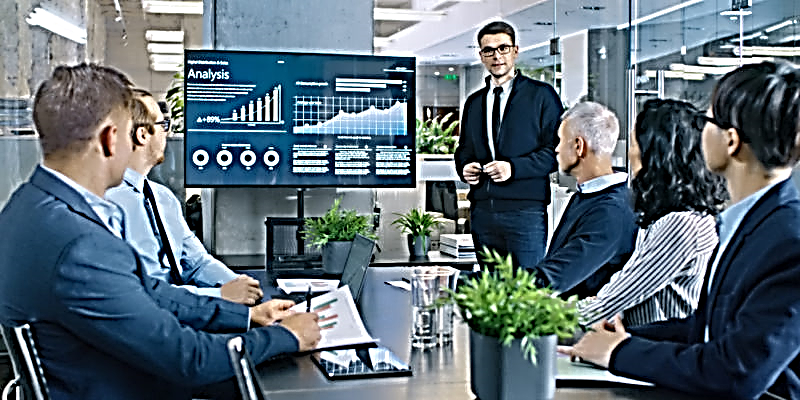 Gastos de operación
Presentan:
Abigail Espinosa Waldo
Daniel Omar Espinoza Rubio
definición
NIF A-5 Párrafo 51 
Costos y Gastos
Son decrementos de los activos o incrementos de los pasivos de una entidad, durante un periodo contable.
Gastos de Operación 
Son los que genera la operación ordinaria del negocio y no se relacionan en forma directa con los bienes o servicios que se venden.
Son las erogaciones que permiten llevar a cabo las diversas actividades y operaciones diarias. Sin ellos no sería posible alcanzar los propósitos de la empresa.
(+)
PASIVOS
ACTIVOS
Costos y Gastos
Alcanzar logros y generar ingresos
(-)
Diciembre
Enero
CLASIFICACIÓN
De ventas.- Son gastos en los que solo incurre la actividad de ventas.
Los gastos de venta pueden clasificarse de dos maneras:
Gastos directos
Gastos indirectos

Sueldos de choferes
Sueldos de empleados de ventas
Renta del almacén
Propaganda y publicidad 
Comisiones
Se consideran gastos de operación:

Los de ventas
Los de administración
Los financieros
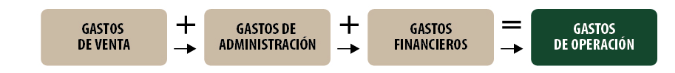 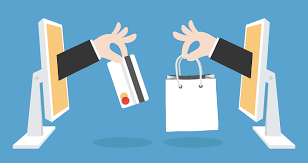 CLASIFICACIÓN
Financieros.- Son gastos que provienen de recursos de terceros con los que un autónomo o empresa financian su actividad.
Para una empresa, estos son los principales gastos financieros:
 Intereses
 Gastos
 Comisiones
Se consideran gastos de operación:

Los de ventas
Los de administración
Los financieros
De administración.- Sirven para que la empresa pueda llevar a cabo su actividad de manera satisfactoria. Influyen directamente en labores de alta dirección, contratación o contabilidad.
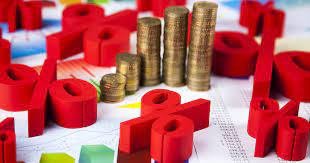 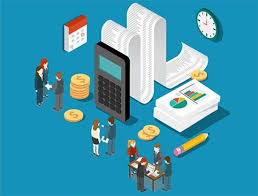 Diferencias con las inversiones
Ejemplo: 
La compra de cinco computadoras por parte de una empresa es una inversión. 
Sin embargo, el gasto cotidiano en cartuchos de impresión, hojas y electricidad forma parte de los gastos operativos.
Una inversión es la colocación de capital que se realiza para conseguir una ganancia futura. La inversión implica la resignación de un beneficio inmediato por uno futuro.
Los gastos de operación, en cambio, se destinan al funcionamiento del negocio y no se concretan a la espera de un beneficio futuro, sino que su función es permitir la subsistencia de la actividad comercial.
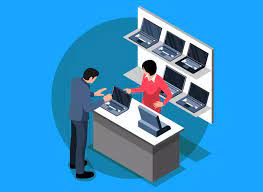 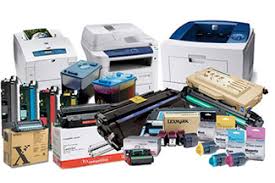 CLASIFICACIÓN NIF
NIF B-3 Párrafo 53 
 Identificación del sector o industria que pertenece
 Clasificación de costos y gastos:

Función, y 
Naturaleza

La clasificación debe ser consistente, si se opta por algún cambio, debe reconocerse en forma retroactiva.
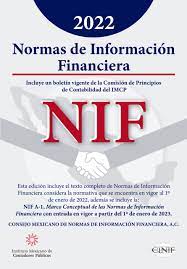 NIF B-3 Párrafo 53
CLASIFICACIÓN POR FUNCIÓN 
(Sector Comercial e Industrial)

Muestra en rubros genéricos los tipos de costos y gastos, con base a los diferentes niveles de utilidad o pérdida dentro del estado de resultado integral.
Presenta el costo de ventas o de servicios en forma separada de los demás costos y gastos generales.

Costo de ventas
Gastos generales
I. Costo de ventas
Es el costo de adquisición de los artículos vendidos o el costo de los servicios prestados.

II. Gastos generales
Son los costos y gastos relativos a las operaciones de la entidad.
Gastos de venta y distribución – Se derivan de comercializar sus bienes o servicios; 
Gastos de administración – Se usan para controlar sus operaciones; y 
Gastos de investigación –Se desprenden de la búsqueda de nuevos productos y servicios.
NIF B-3 Párrafo 53
CLASIFICACIÓN POR NATURALEZA
(Sector Servicios )
Desglosa los rubros de costos y gastos, atendiendo a la esencia específica, no se agrupan en rubros genéricos.

a) Consumo de inventarios; 
b) Sueldos, prestaciones y demás beneficios; 
c) Depreciación, pérdidas por deterioro; 
d) Comisiones; 
e) Mantenimiento; 
f) Gastos por rentas; y 
g) Publicidad; 
h) Otros
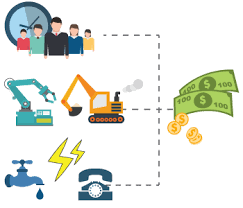 Ejemplo de la importancia de la clasificación de los gastos de operación
El 21 de julio de 2002, WorldCom declaró la quiebra más grande de todos los tiempos. En su momento cumbre, WorldCom tenía una capitalización de mercado de $120 mil millones de dólares. Otra vez, una serie de manipulaciones de la contabilidad que comenzaron en 1998 ocultó a los inversionistas los problemas financieros de la empresa. 
El fraude consistió en reclasificar $3.85 mil millones en gastos de operación como inversión de largo plazo. 
El efecto inmediato de este cambio fue disparar las utilidades reportadas. Los gastos de operación se deducen de inmediato de los ingresos, en tanto que las inversiones de largo plazo se deprecian lentamente con el tiempo. Esta manipulación no aumentaría los flujos de efectivo de WorldCom porque las inversiones de largo plazo deben deducirse del estado de flujo de efectivo en el momento en que se hacen.
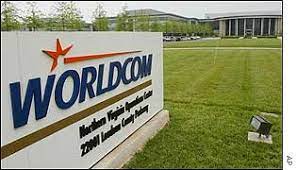 Ejemplo
Requisitos de las deducciones autorizadas(Artículo 27 LISR)
Ser estrictamente indispensables,
Tener el comprobante fiscal y que sea de la fecha del ejercicio,
No efectivo en pagos mayores a $ 2000.00, 
Los cheques deben contener la leyenda para abono en cuenta de beneficiario,
Que este asociado a una cuenta contable,
Que sean restadas una sola vez,
Retención de ISR,
Intereses por capitales destinados al negocio,
Conceptos que deben erogarse en el ejercicio para que sean deducibles,
Honorarios o gratificaciones a consejeros, administradores y comisarios,
Seguros y fianzas,
Costo de adquisición de bienes e intereses a valor de mercado,
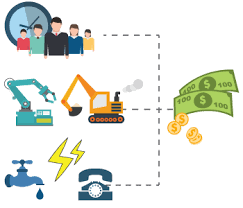 INTERPRETACIÓN DEL TÉRMINO "ESTRICTAMENTE INDISPENSABLESRegistro digital 179766. Tesis 2a. CIII/2004. Segunda Sala, Novena Época, del Semanario Judicial de la Federación y su Gaceta, Tomo XX, Diciembre de 2004, página 565.
2
3
CONTROL INTERNO
2
3
RIESGOS
3
2
PROCEDIMIENTOS
2
3
conclusiones
3
2